Julien Sarran-Pairet
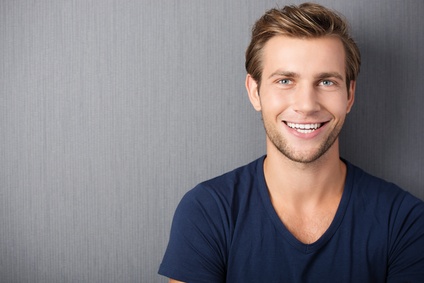 Cuisinier : Mon expertise et ma créativité au service de votre restaurant
A propos de moi
Issu d'une famille de restaurateurs, devenir cuisinier a été pour moi une évidence. Aujourd'hui, fort d'une expérience de 8 ans, je souhaite contribuer à la réussite de votre restaurant en vous offrant tout mon savoir-faire.
Expériences Professionnelles
Contact
Chef Cusinier | Honfleur | Oncle Scott’s
10- 2018 / 01-2022
Créer une carte de cuisine d'inspiration franco-américaine
Adapter les plats pour la vente à emporter pendant le confinement
Calculer les prix de revient pour chaque élément de la carte
Gérer les contacts avec l'ensemble des fournisseurs et négocier les prix
Trouver des emballages personnalisés et adéquats pour le transport


Chef de partie| Paris | La Tortue
10- 2015 / 01-2018
Gérer l'élaboration des entrées et le poste des sauces liés au menu
Créer des entrées à la carte en accord avec les produits de saison
Diriger les commis et accueillir les nouveaux entrants dans la brigade
Contrôler la propreté des plans de travail et des réfrigérateurs
Promouvoir la gastronomie normande auprès des touristes à travers la carte


Chef de partie | Paris | L’Oresto
10- 2010 / 01-2015
Assurer les mises en place pour optimiser le temps de service
Dresser soigneusement les plats chauds et des entrées
Assister le chef pendant de grands services
Faire l'inventaire des stocks dans les chambres froides et l'économat
Vérifier les arrivages journaliers et contrôler les températures.
Faire la plonge selon la fiche technique et utiliser les produits adéquats
+336 01 02 03 04
votre.nom.prenom@gnail.com
Marseille, France
linkedin.com/votre-profil
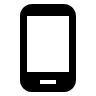 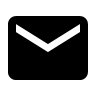 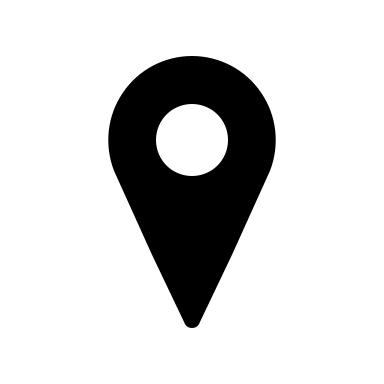 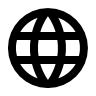 Compétences
Faire preuve de créativité culinaire
Réaliser des plats dans le respect des normes d'hygiène
Élaborer un menu en suivant la saisonnalité des produits
Mener une équipe d'une dizaine de personnes, tous postes confondus
Travailler avec des fournisseurs en circuit court
Qualités
Organisé et ponctuel
Rigoureux / leader
Créatif
Apte à travailler sous la pression
Formation
Centres d’intérêt
BAC PRO Cuisine - Lycée François Rabelais à IFS
Réalisation de recettes (entrées, plats, desserts)
Techniques de cuisson (four, plaques, friteuse)
Organisation d'un service en conditions réelles
Validation du HACCP 1 pour l'hygiène des locaux
Restauration en anglais
Randonnées en famille et/ou avec des amis
Pâtisserie sans gluten
Lecture de romans d'aventures